Brachial Plexus & Lumbosacral Plexus
Dr.Sanaa Alshaarawy
Objectives
At the end of this lecture, the students should be able to :
Describe the formation of brachial plexus (site, roots)
List the main branches of brachial plexus
Describe the formation of lumbosacral plexus (site, roots)
List the main branches of lumbosacral plexus
Describe the important Applied Anatomy related to the brachial & lumbosacral plexuses.
FORMATION OF BRACHIAL PLEXUSES
It is formed in the posterior triangle of the neck. 
It is the union of the anterior rami of the 5th ,6th ,7th ,8th cervical and the 1st thoracic spinal nerves
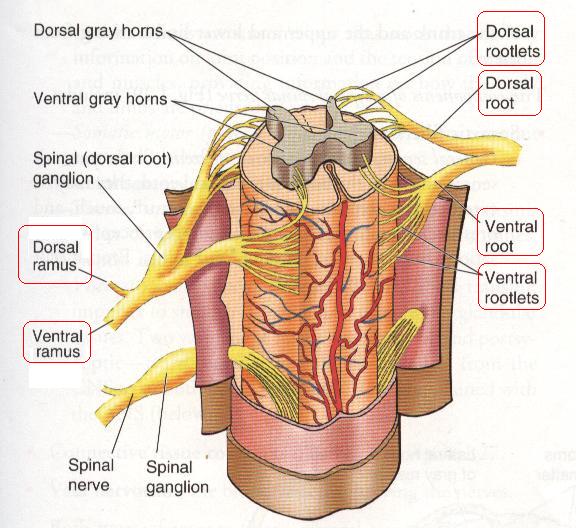 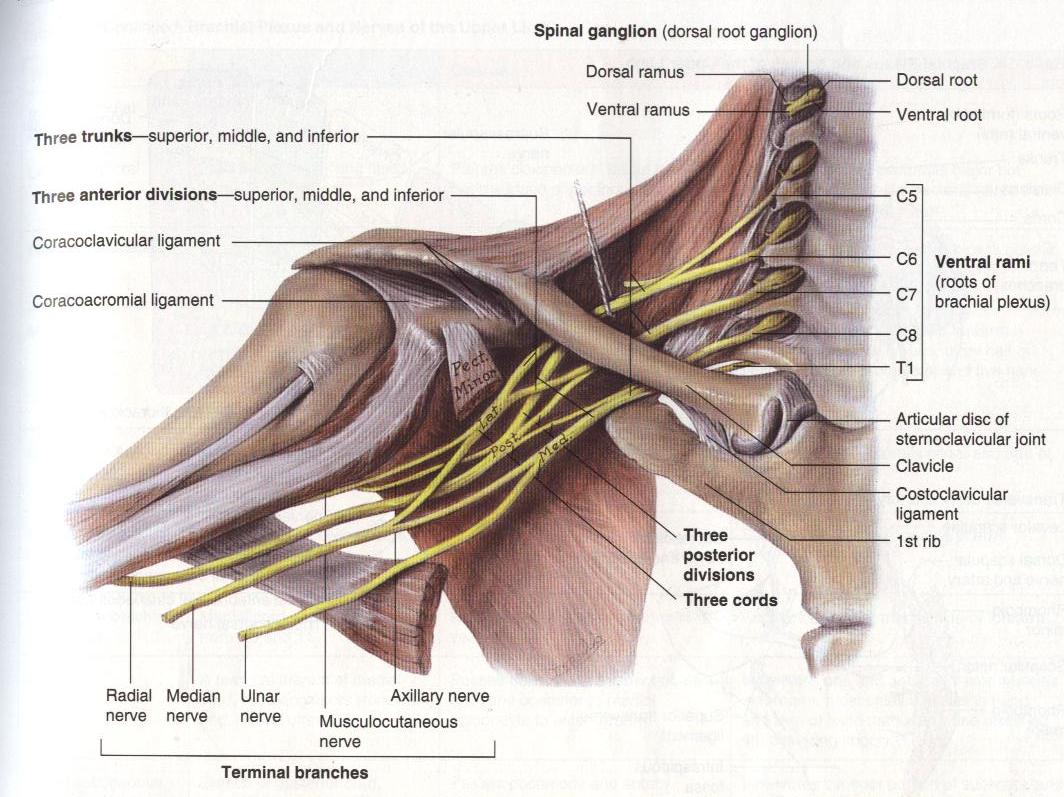 DIVISIONS (STAGES)
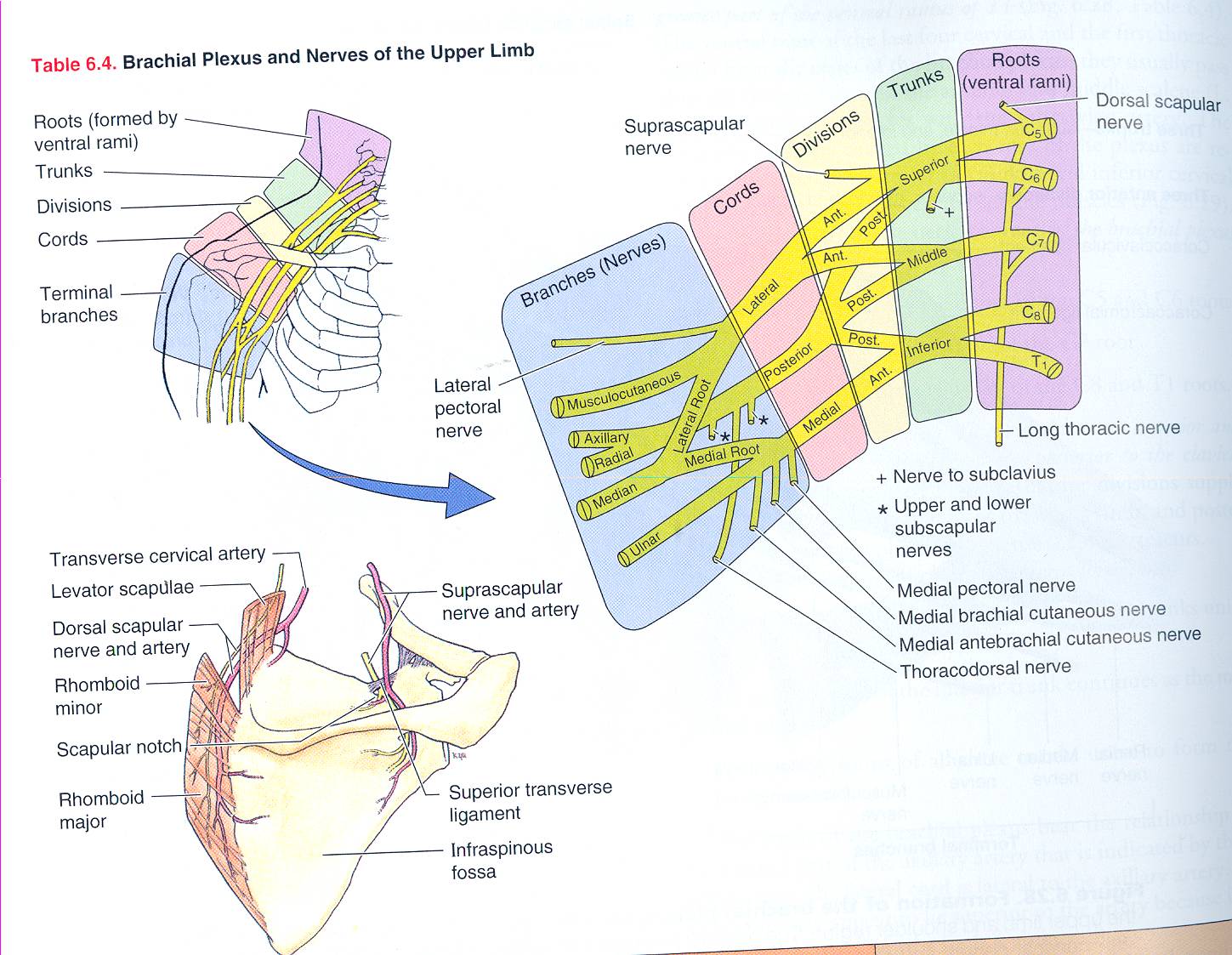 The plexus is divided into :
Roots
Trunks
Divisions
Cords
Terminal branches
TRUNKS
Upper trunk
Union of the roots of C5 & 6

Middle trunk
Continuation of the root of C7

Lower trunk
Union of the roots of C8 & T1
DIVISIONS & CORDS
Each trunk divides into anterior and posterior division
Posterior cord:
From the 3 posterior divisions of the 3 trunks.
Lateral cord:
        From the anterior
          divisions of the upper 
          and middle trunks. 
Medial cord :
It is the continuation of the anterior division of the lower trunk.
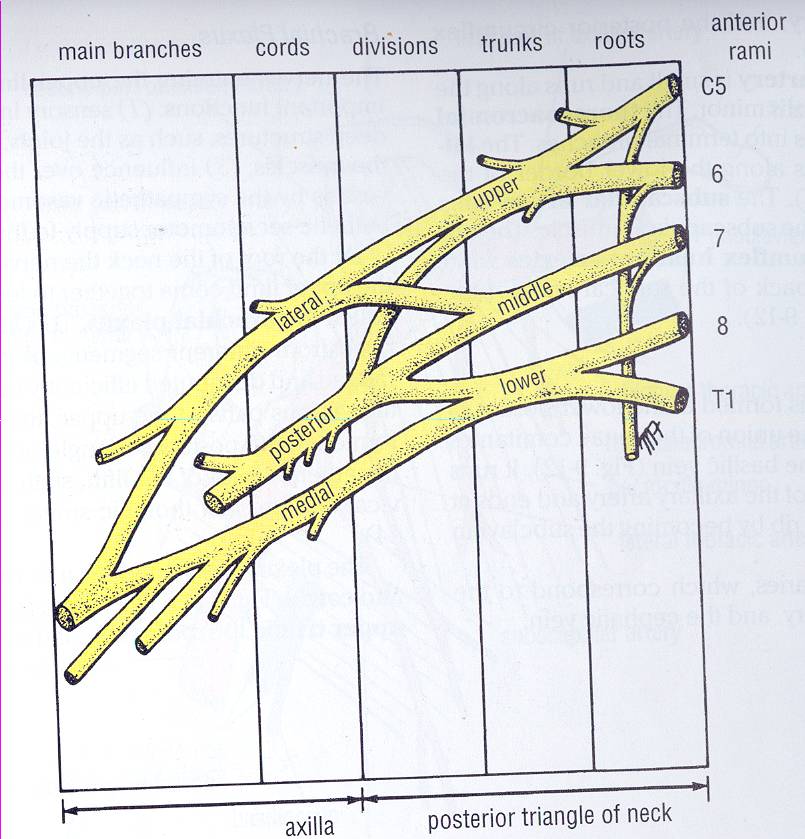 CORDS & BRANCHES
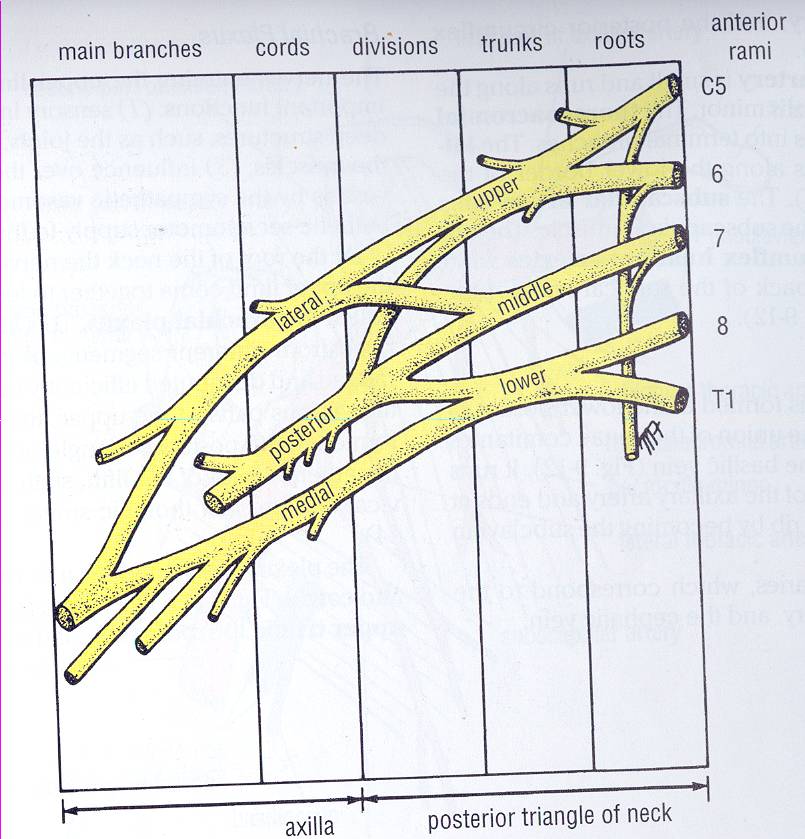 Branches
All three cords will give branches in the axilla, those will supply their respective regions
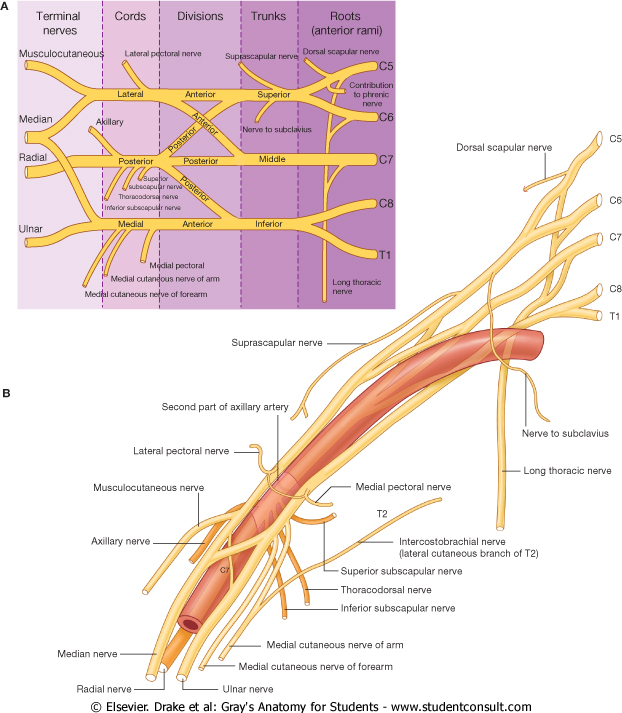 The Plexus can be divided into 5 stages:
Roots: in the posterior∆
Trunks: in the posterior∆ 
Divisions: behind the clavicle
Cords: in the axilla
Branches: in the axilla
The first 2 stages lie in the posterior triangle, while the last 2 sages lie in the axilla.
The Brachial Plexus
lateral Cord
(2LM)
posterior Cord
(ULTRA)
medial Cord
(4MU)
Long Thoracic (C5,6,7)
Nerve to Subclavius(C5,6)
Dorsal Scapular(C5)
Suprascapular(C5,6)
upper
trunk
roots
C5
C6
middle
trunk
C7
lower
trunk
C8
T1
Anterior divisions
Posterior divisions
BRANCHES
(A) From Roots:
	1. C5: Nerve to rhomboids (dorsal scapular nerve).

	2. C5,6 &7: Long thoracic nerve (supplies serratus anterior).
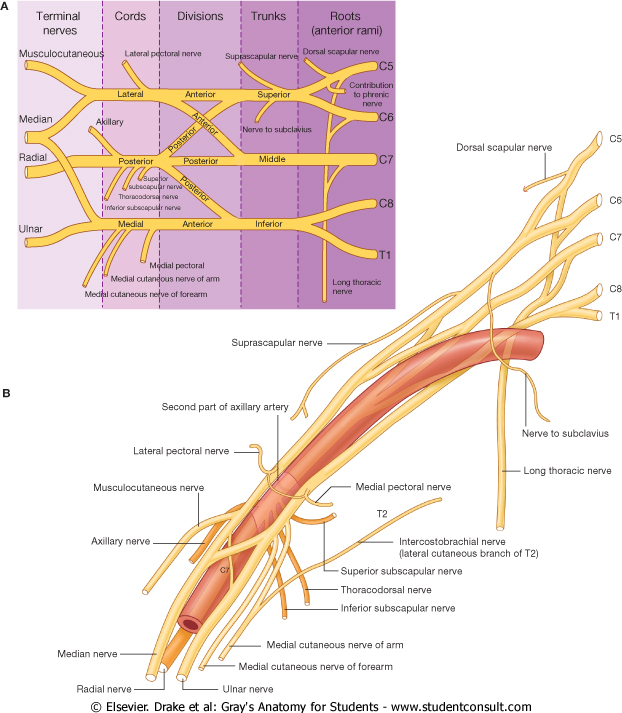 (B) From Trunk (upper trunk):                              
Nerve to subclavius

Suprascapular nerve (supplies supraspinatus & infraspinatus)
(C)BRANCHES From Cords
Lateral Cord
(2LM) 
.Lateral pectoral n
.Lateral root of median n
.Musculocutaneous n
C5
C6
C7
C8
T1
Medial cord
(4MU) 
.Medial pectoral n.
.Medial root  of median n.
.Medial cutaneous n of arm.
.Medial cutaneous n of forearm.
.Ulnar n.
Posterior Cord
(ULTRA) 
.Upper subscapular n
.Lower subscapular n
.Thoracodorsal n
.Radial n 
.Axillary n
Brachial Plexus Injuries
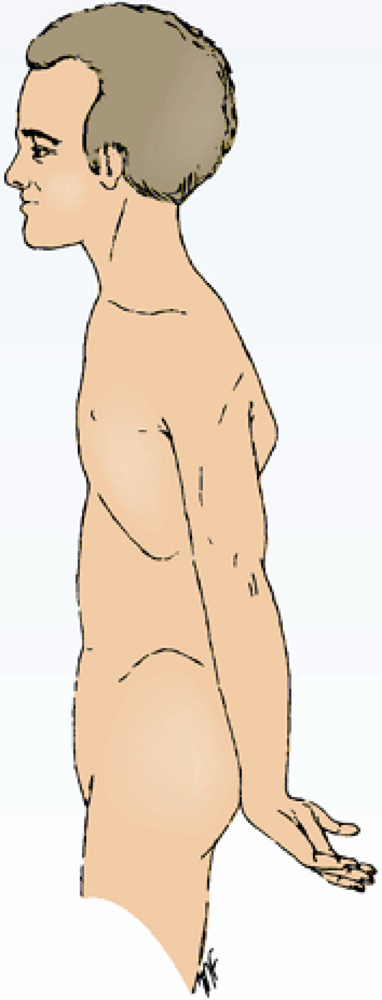 Upper Lesions of the Brachial Plexus Upper Trunk C5,6 (Erb-Duchenne Palsy ”waiter's tip position”.

 Resulting from excessive displacement of the head to the opposite side and depression of the shoulder on the same side (a blow or fall on shoulder).  

 The position of the upper limb in this condition  has been likened to that of a porter or waiter hinting for a tip or policeman’s tip hand.

The arm hangs by the side and is rotated medially. The forearm is extended and pronated.
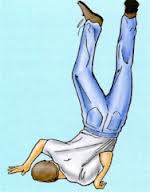 Erb-Duchenne’s paralysis due to injury of Upper Trunk of Brachial Plexus.
Brachial Plexus Injuries
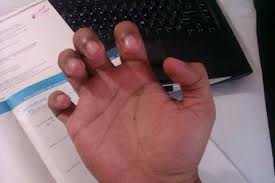 Lower Lesions of the Brachial    Plexus, (Klumpke Palsy)/ LowerTrunk (C8,T1)Lesion 
 Lower lesions of the brachial plexus are usually traction injuries caused by a person falling from a height clutching at an object to save himself. The first thoracic nerve is usually torn.
 The nerve fibers from this segment run in the ulnar and median nerves to supply all the small muscles of the hand. The hand has a clawed appearance due to ulnar nerve injury.
Claw Hand
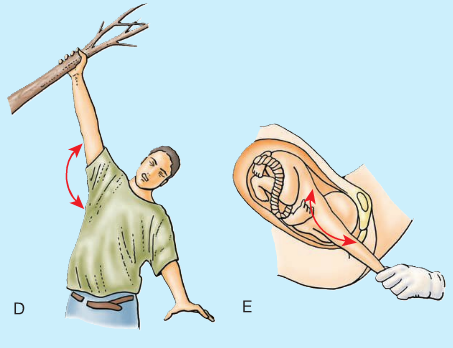 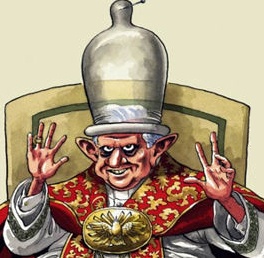 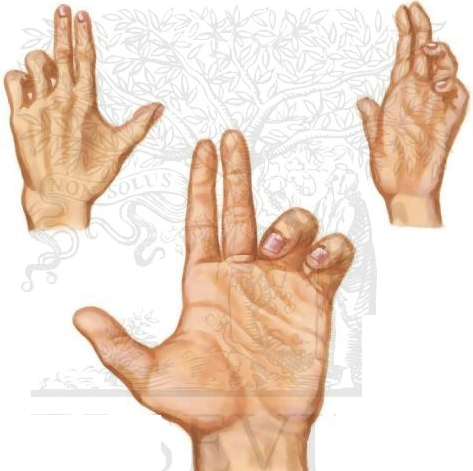 Hand of Benediction  or Pop’s Blessings (APE HAND) will result from median nerve injury.
LUMBAR PLEXUS
Formation: 
	By ventral rami of 	L1,2,3 and most of L4
Site: 
	In the substance of 	psoas major muscle
Main branches:
	Iliohypogastric & 	ilioinguinal: 
	to anterior abdominal wall
	Obturator: 
	to medial compartment of 	thigh
	Femoral: 
	to anterior compartment of 	thigh
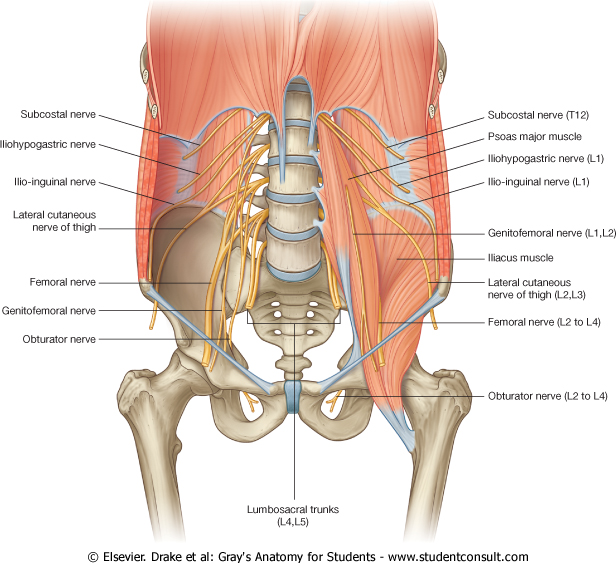 SACRAL PLEXUS
Formation: 
By ventral rami of a part of L4 & whole L5 (lumbosacral trunk) + S1, 2, 3 and most of the S4
Site: 
In front of piriformis msucle
SACRAL PLEXUS
Main branches:
Pelvic splanchnic nerve (from sacral): preganglionic parasympathetic to pelvic viscera & hindgut

Pudendal nerve (from sacral plexus):	
to perineum

Sciatic nerve (from Lumbosacral plexus: L4&5+S1,2,3):
to lower limb
LUMBOSACRAL PLEXUS
FEMORAL NERVE
Origin: 
A branch from lumbar plexus (L2,3,4)
Course:
Descends lateral to psoas major & enters the thigh behind the inguinal ligament
Passes lateral to femoral artery & divides into terminal branches.
FEMORAL NERVE INJURY
Motor effect:
Wasting of quadriceps femoris
Loss of extension of knee
Weak flexion of hip (psoas major is intact ; because it takes supply from other fibers of the lumbar plexus)

Sensory effect:
loss of sensation over areas supplied antero-medial aspect of thigh & medial side of leg & foot (injury of Saphenous br.of femoral)
SCIATIC NERVEThe largest nerve of the body
Origin: 
from sacral plexus (L4, 5, S1, 2, & 3)
It is one of the terminal branch of sacral plexus.
Course:
Leaves the pelvis through greater sciatic foramen, below piriformis & passes in the gluteal region (between ischial tuberosity & greater trochanter) then to posterior compartment of thigh

Divides into tibial & common peroneal (fibular) nerves
Ischial tuberosity
TIBIAL NERVE
Course:
Descends through popliteal fossa to posterior compartment of leg, accompanied with posterior tibial vessels

Passes deep to flexor retinaculum to reach the sole of foot where it divides into 2 terminal branches
COMMON PERONEAL (FIBULAR) NERVE
Course:
Leaves popliteal fossa & turns around the lateral aspect of neck of fibula. Then divides into:
Superficial peroneal: descends into lateral compartment of leg

Deep peroneal: descends into anterior compartment of leg
Thank you
SUMMARY
The lumbar plexus is formed by ventral rami of L1,2,3 and most of L4, in substance of psoas major muscle

The sacral plexus is formed by ventral rami of a part of L4 & whole L5 (lumbosacral trunk) plus the S1,2,3 and most of S4, in front of piriformis msucle.

The femoral nerve, a branch of lumbar plexus (L2,3,4).
Its injury will affect the flexion of hip & extension of knee as well as loss of sensation of skin of anteromedial aspects of the thigh, medial side of knee, leg and foot (Saphenous br.of femoral).

The sciatic nerve is a branch of sacral plexus (L4,5, S1,2,3) 
Its injury will affect the flexion of knee, extension of hip, all movements of leg & foot, as well as loss of sensation of skin of leg & foot (except areas supplied by saphenous branch of femoral nerve)
1. Lesion of the upper trunk of the brachial plexus leads to :
Klumpke palsy.
Erb-Duchenne palsy
Drop wrist & hand.
Ape hand.

2. Which one of the following nerves is a branch of posterior cord of brachial plexus?
Ulnar
Radial
Median
Musclocutanous
QUESTION 1
The femoral nerve supplies:
Extensors of hip.
Skin of dorsum of foot.
Hamstrings.
Extensors of knee
QUESTION 2
Injury of common peroneal nerve leads to:
Loss of dorsiflexion of ankle
Loss of inversion of foot
Loss of extension of knee
Loss of flexion of toes